PARENT FAIR-PLAY
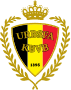 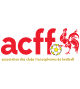 Fair-play=RESPECT
- Respect de soi
- Respect de l’autre
- Respect de l’adversaire
- Respect de l’arbitre
PARENT FAIR-PLAY
Je suis cool
Je suis positif
J’observe
J’écoute
Je reste calme
Je tempère
Je tourne à la dérision
J’informe le référent fair-play
Parent fair-play
1 représentant par équipe mais postulez nombreux cela n’engage à rien.
Aucune contrainte si ce n’est l’affiliation au Club (entièrement gratuite et sans aucun autre engagement).
1 brassard de couleur orange.
PARENT FAIR-PLAY
Notre référent fair-play est joignable
Pierre OLIOSI  pierre.oliosi@hotmail.be
0485/28 27 08
Par téléphone du lundi au vendredi de 09h30 à 14h00 et de 17h30 à 20h00.
Présent sur les terrains du RCS Brainois le samedi et le dimanche matin.
En semaine après 17h30 sur RDV